The Very Wise Owl
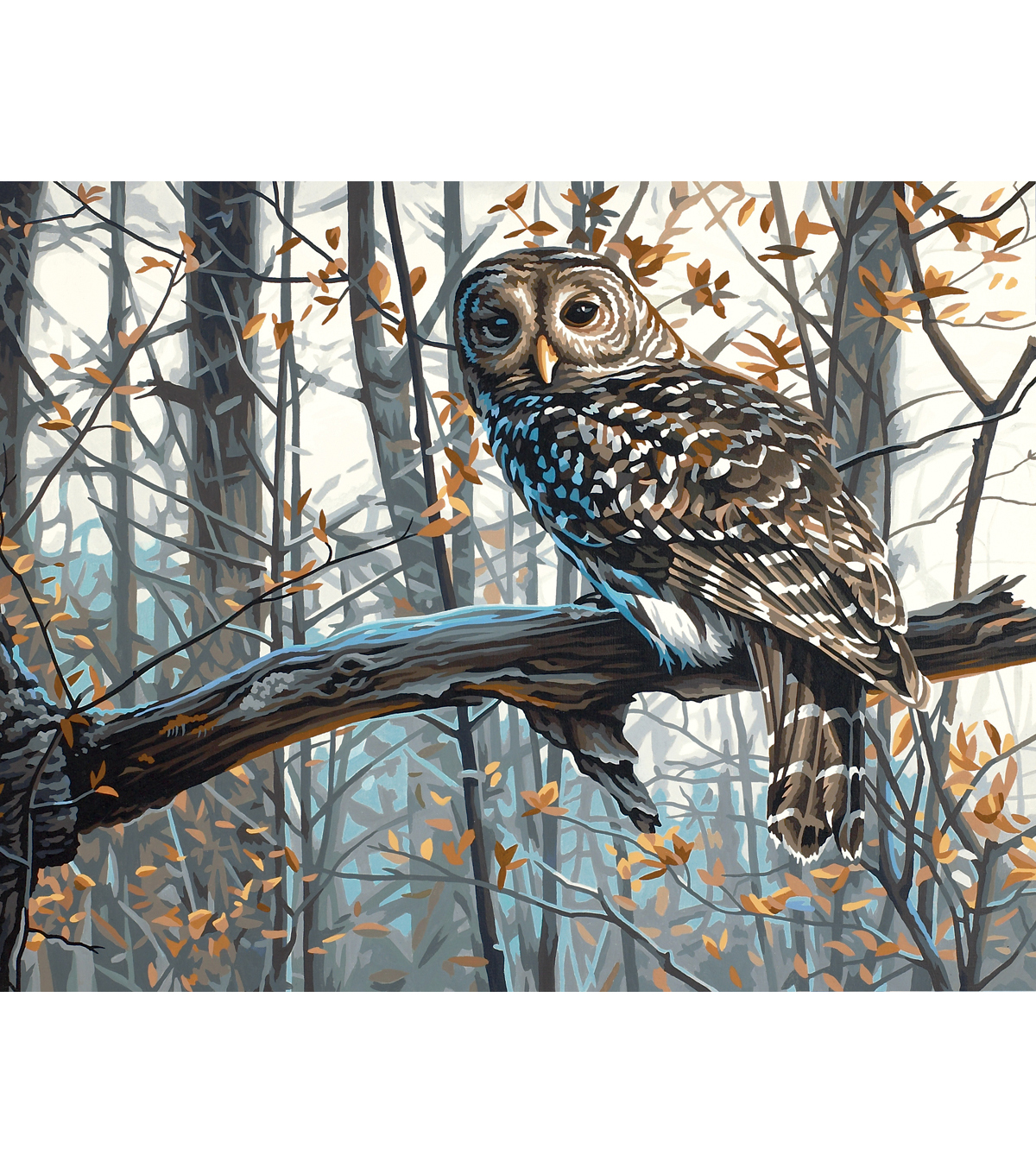 There was a very wise owl,
Who lived up in a tree.

He sat upon the branch,
Watching you and me.
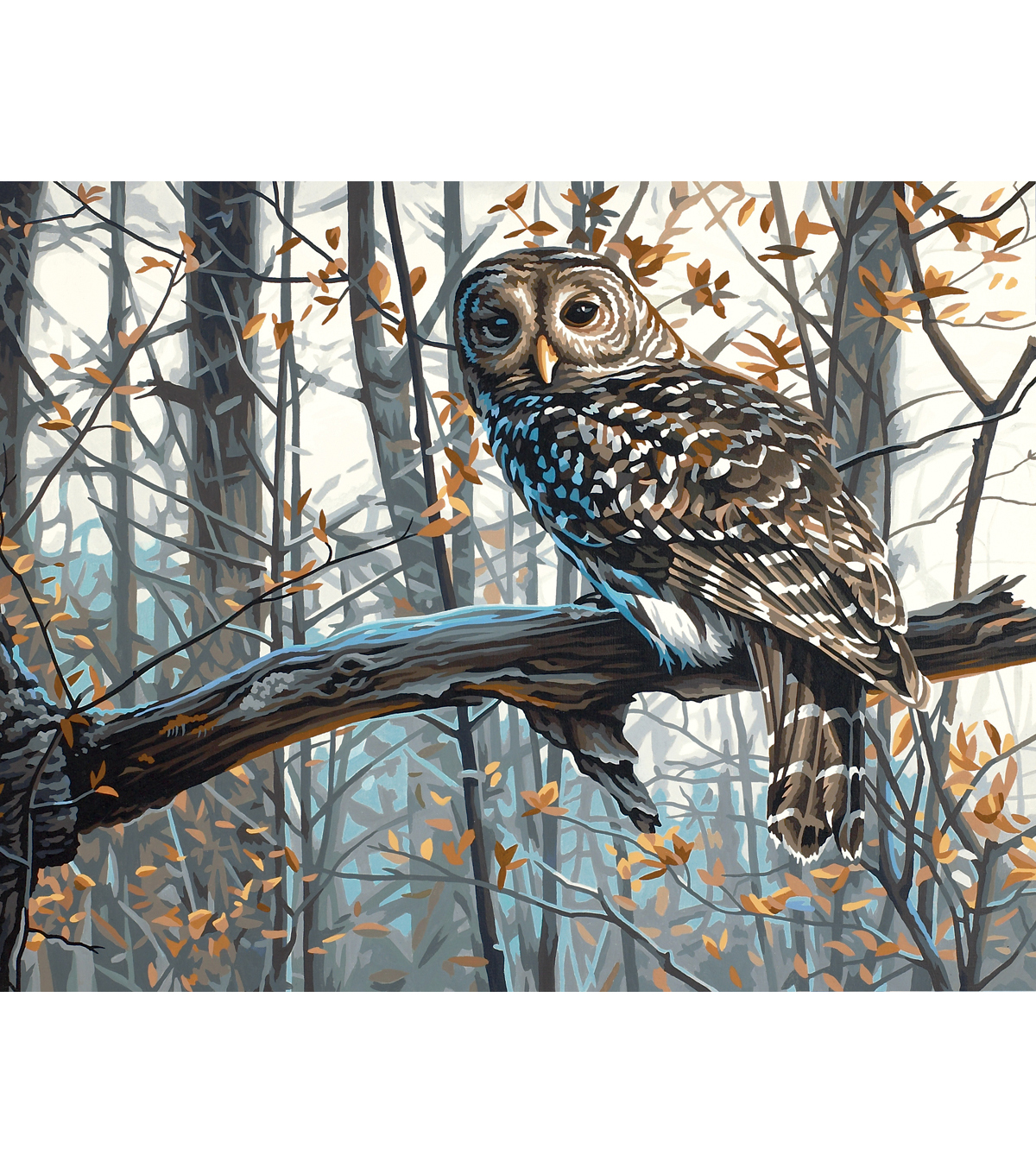 If you see him,
He will visit for a while.

In a loud voice, he’ll say,
“Who? Who? Who?” 
With a very wise smile.
Who? Who? Who?